Упражнения для глаз. Зрительная гимнастика.
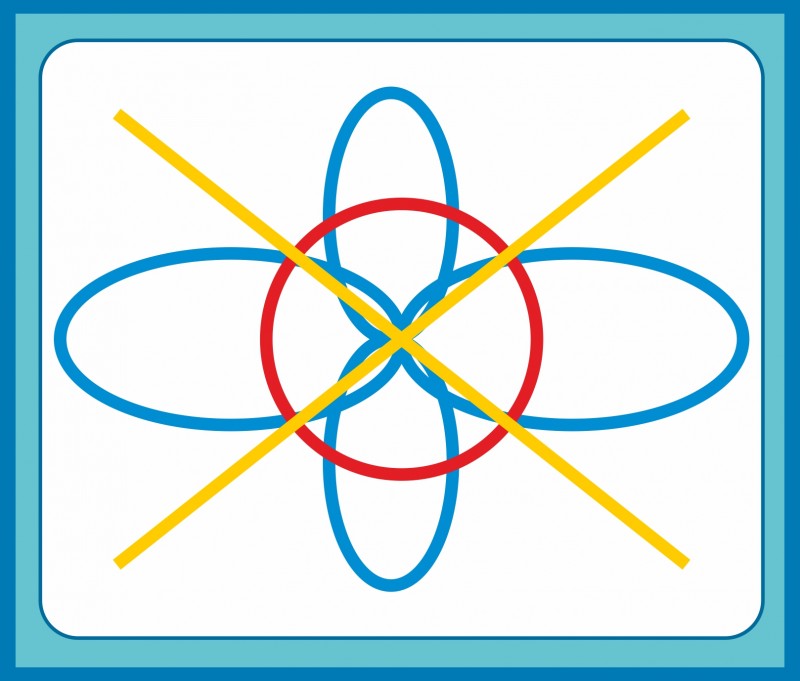 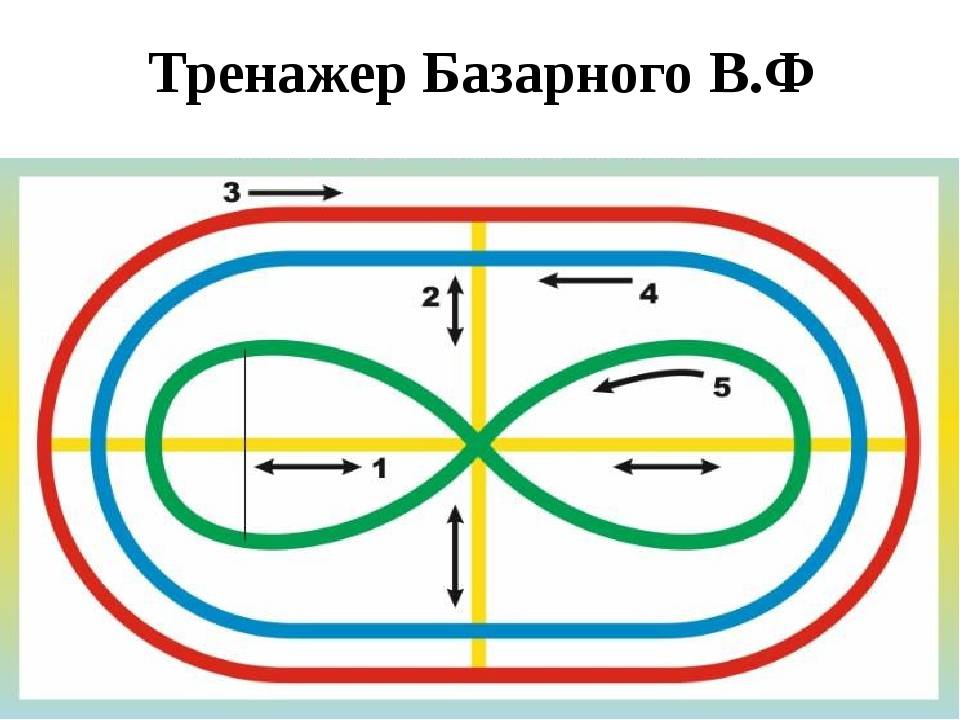 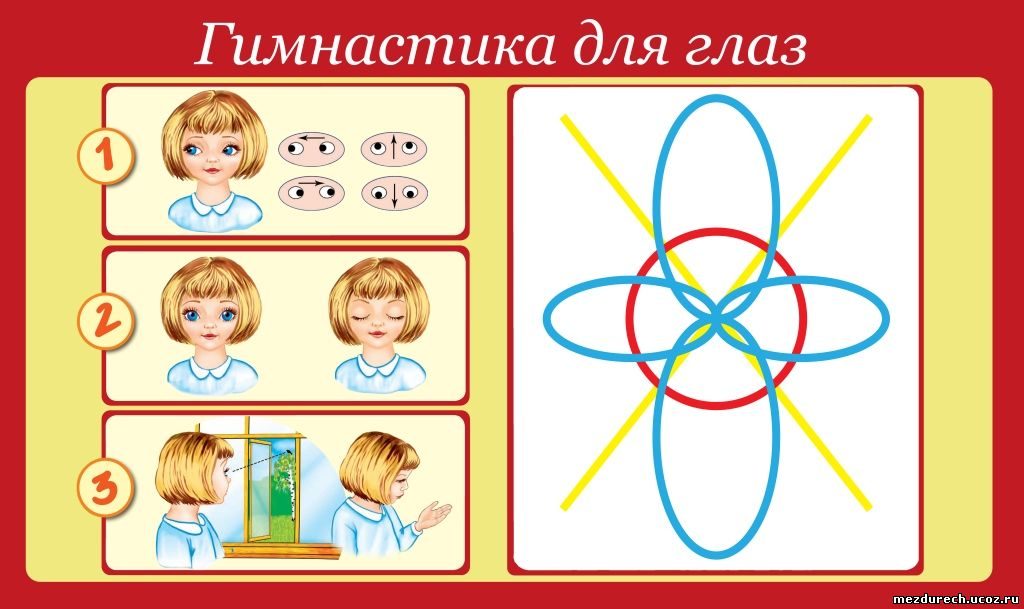 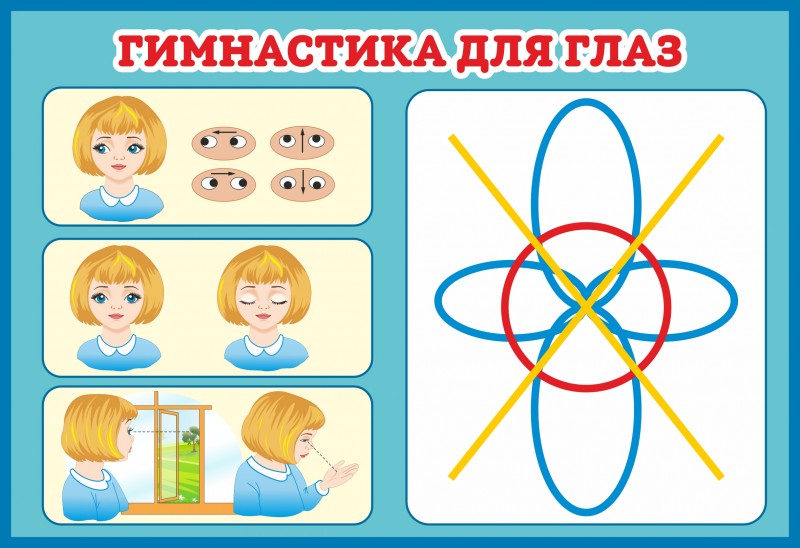 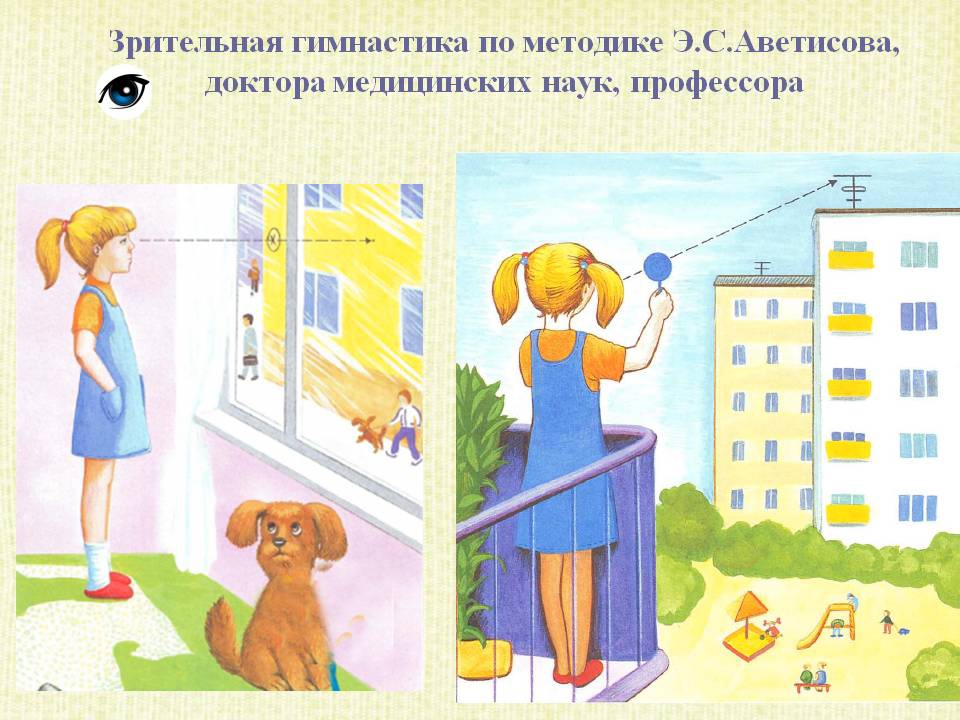 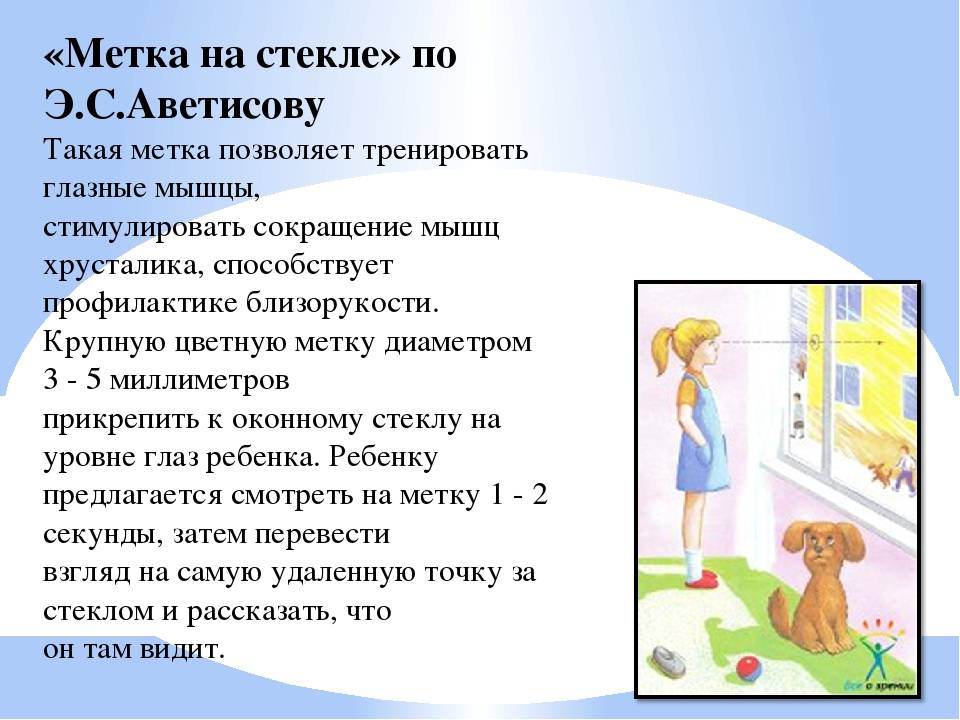 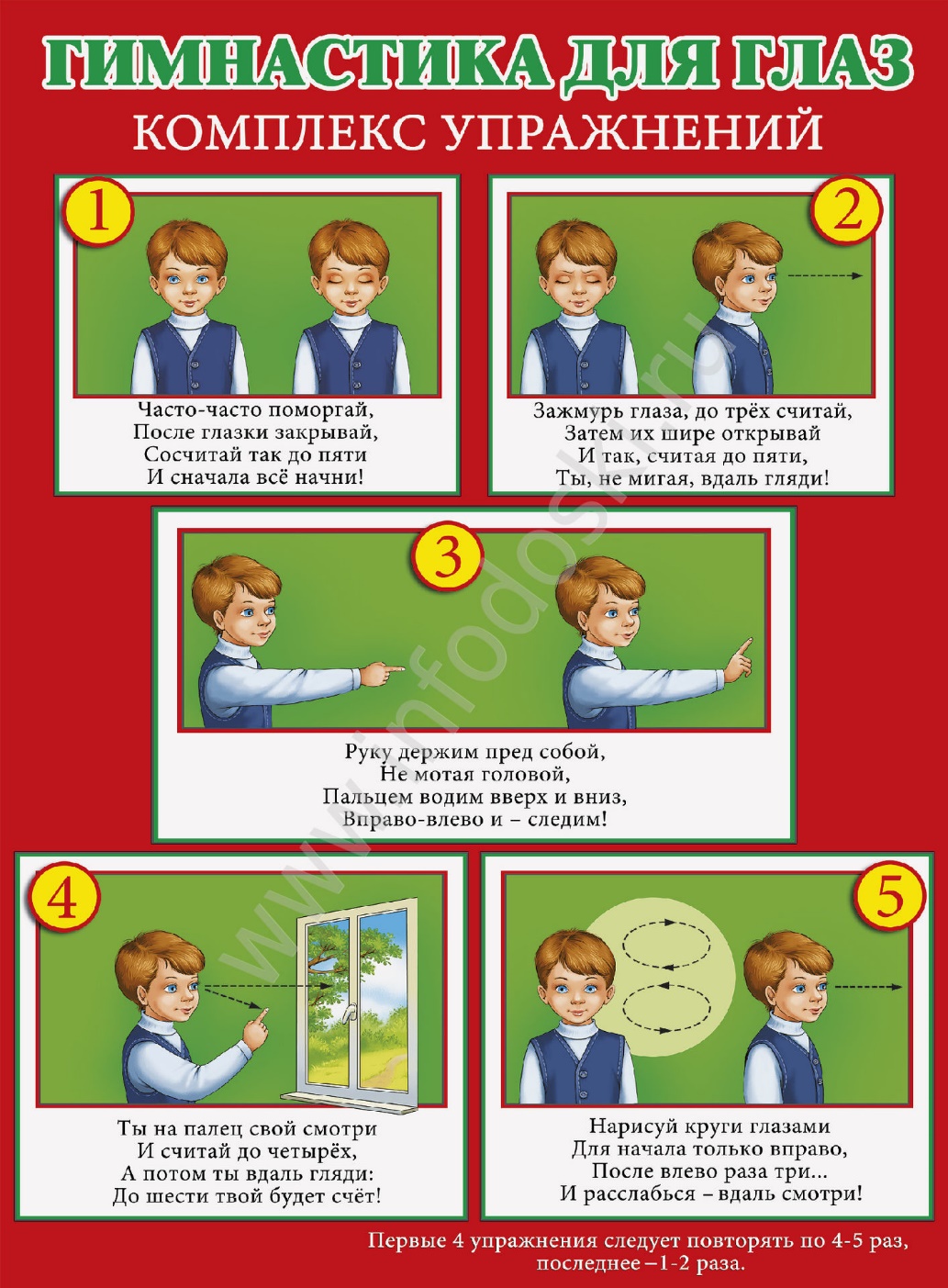 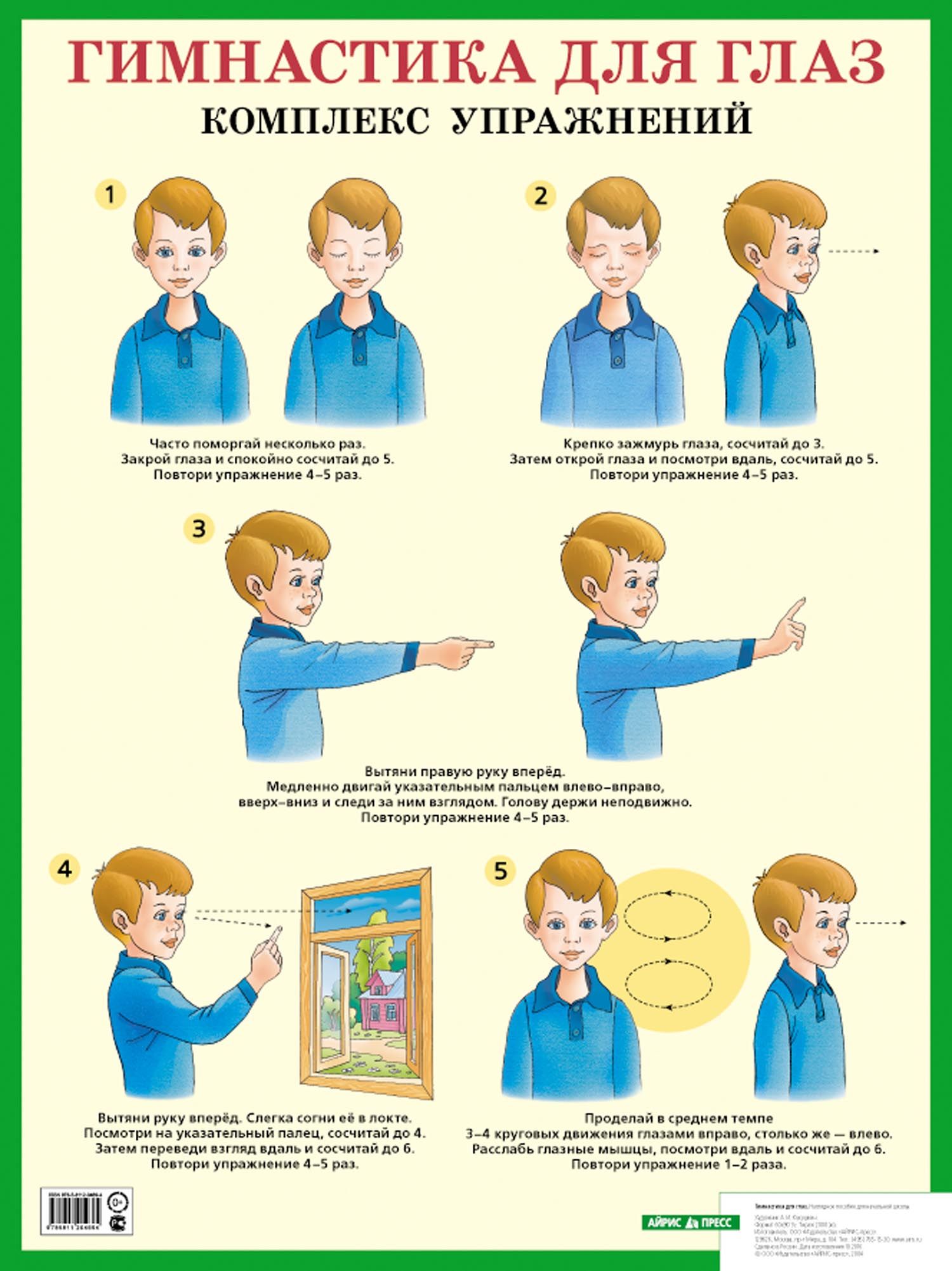 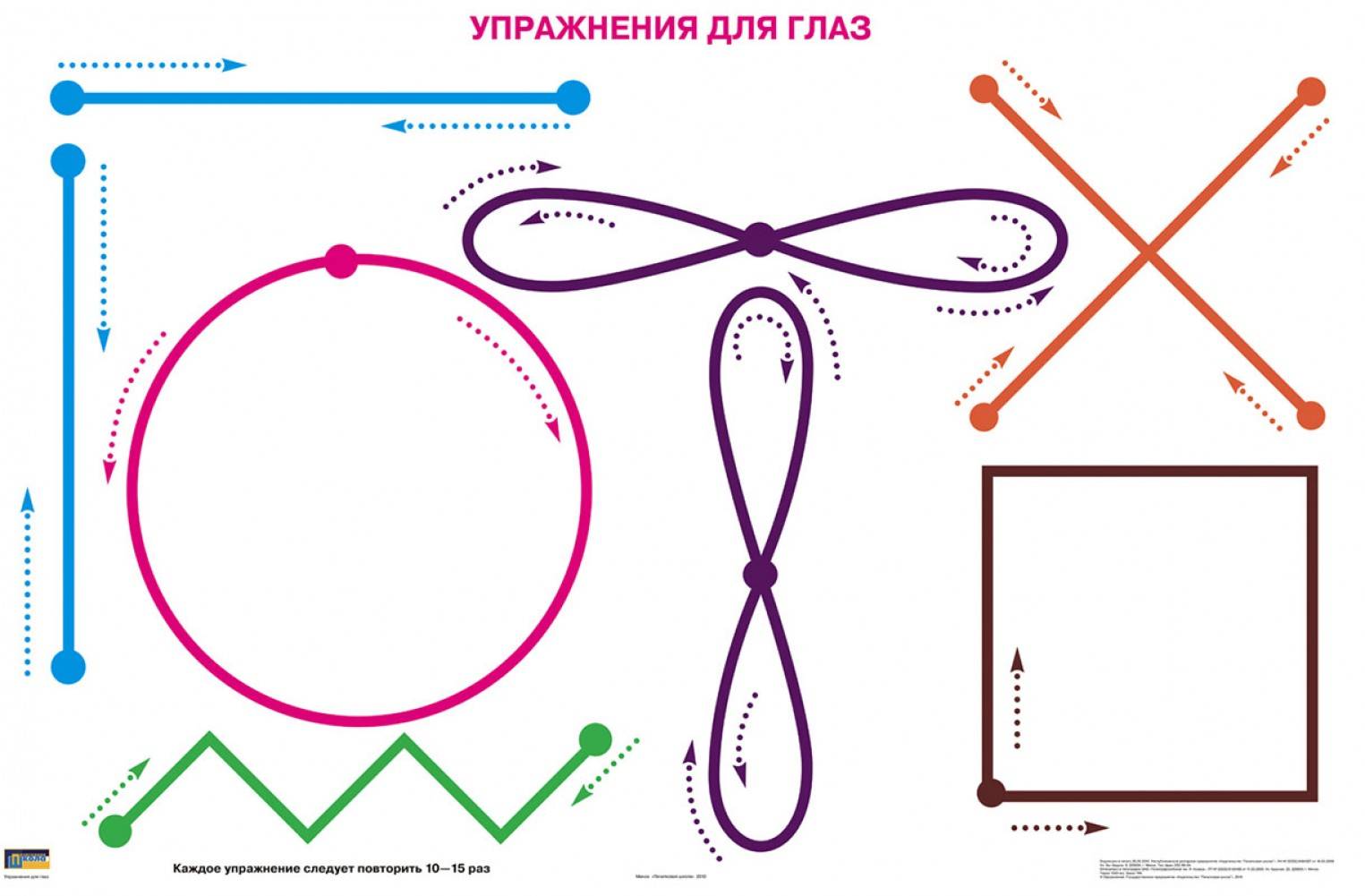